Trade Barriers
Tariffs
A tax or duty to be paid on imports or exports

Pros- more money collected for gov’t; protecting domestic producers of the good 
Cons- Higher prices for consumers
Quotas
Limits the # or monetary value of a good that can enter a country 

Pros- benefit domestic producers by limiting the number of foreign goods with which they must compete

Cons- consumers who want the imported good cannot get it once the quota is met no matter how high a price they are willing to pay
Embargo
complete prohibition against bringing a certain good into a country.

Pros- Could influence the other country to behave the way you want them to

Cons- individuals and firms in the embargoing country can no longer enjoy the goods the embargoed country produces and may encounter higher prices from less competition in the market
Standards
Minimum qualifications/ requirements  for a good 

Pros- can benefit domestic consumers by protecting them from substandard or dangerous products

Cons-  Some countries impose unattainable standards for foreign producers simply to force them out of the domestic market despite the products not posing any threat to domestic consumers. This hurts domestic consumers by increasing prices and hurts the foreign producer who has lost a market for the product
Subsidies
Government payment to a particular domestic industry 

Pros- benefit domestic producers by allowing them to compete at the lower market price established by their foreign competition. keeps prices low for domestic and foreign consumers, protects domestic jobs, and helps firms stay profitable

Cons- damage industries and workers in other countries that would have a comparative advantage in production if the subsidy were not in place
Trading Blocs
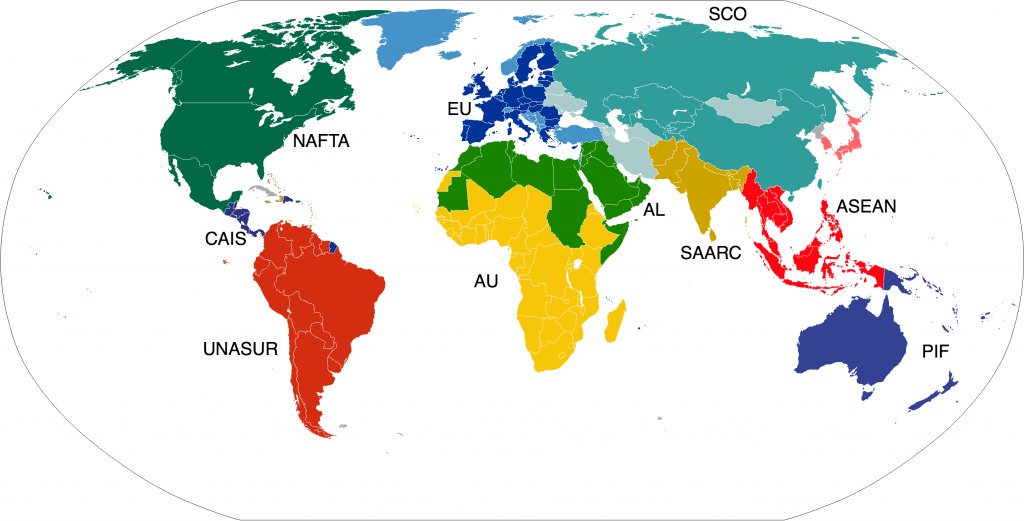 Trading blocs refer to free trade agreements among countries in a region. The goals for trading blocs may include reducing or eliminating trade barriers, increasing specialization and efficiency in production, allowing free movements of workers within the bloc, establishing a common currency, and/or coordinating infrastructure projects to facilitate efficient trade among members

Examples- NAFTA, EU, ASEAN
NAFTA
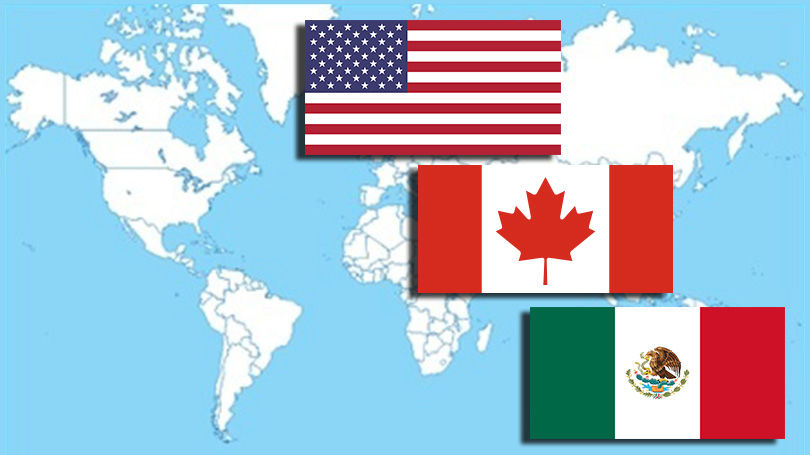 The North American Free Trade Agreement (NAFTA) is an agreement among the United States, Canada, and Mexico. This agreement allows for the free trade of many goods among the countries, encourages efficiency and specialization in production, and involves coordination among countries. NAFTA countries do not share a common currency or border free movement of goods and people. 

USMCA- is a pending agreement to replace NAFTA
ASEAN
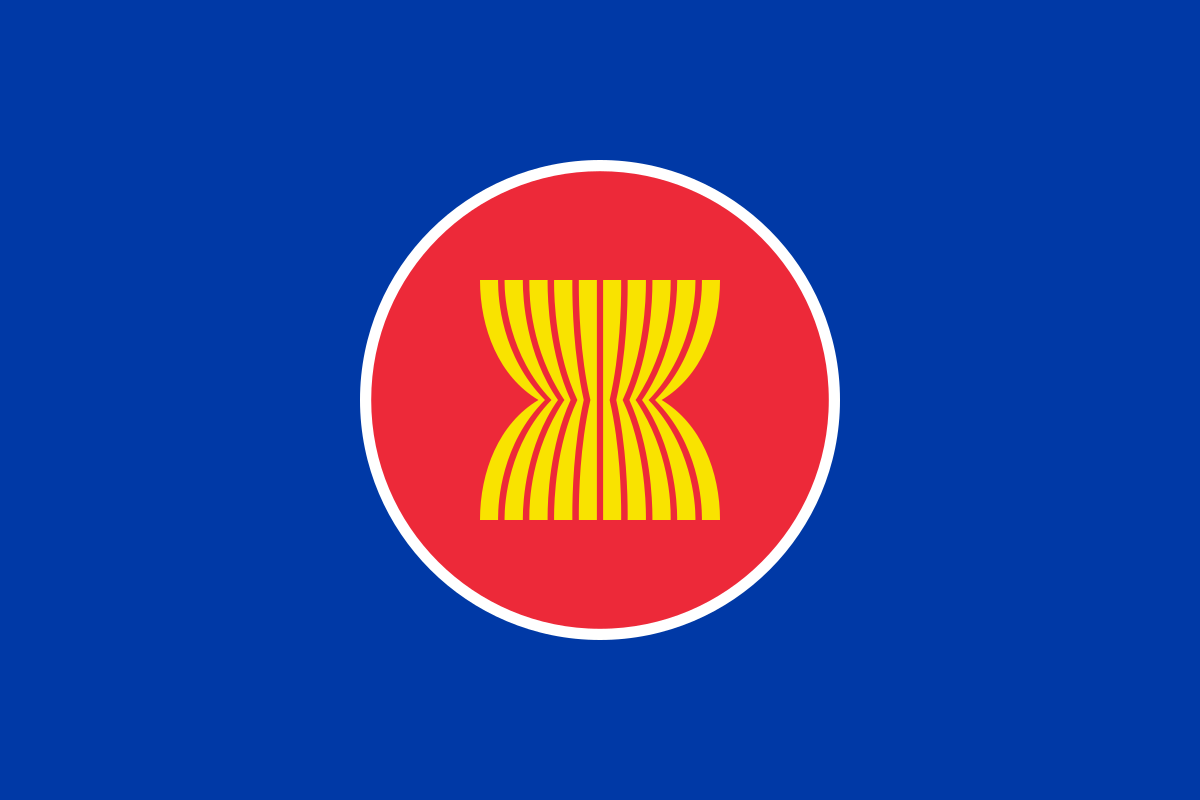 The Association of Southeast Asian Nations (ASEAN) is a trade bloc of 10 Southeast Asian countries. Like the NAFTA countries, the ASEAN countries promote free trade, specialization, and coordination among members, but do not have a common currency or border-free travel.
EU
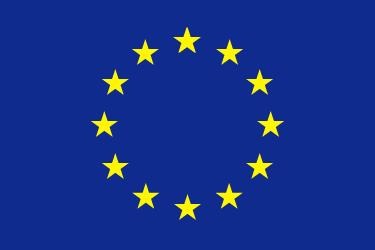 the European Union (EU) had 28 member countries. Of the 28, 19 use the common currency the Euro and 26 enjoy the border-free movement of goods and people from country to country. Currently, the United Kingdom intends to leave the European Union within about two years
Arguments For Free Trade
Free trade increases competition, which reduces costs for buyers and improves quality of goods. 
Free trade allows for domestic goods to be sold all over the world and protects export industries. 
Free trade allows the country to exercise comparative advantage through specialization.
Arguments Against Free trade
1. To protect infant industries – markets in need of time to develop before competing against foreign rivals 
2. To protect national security
 3. To Protect domestic employment
 4. To protect workers in developing countries from unfair labor practices 
5. To protect the environment in developing countries